Игровые технологии в работе с дошкольниками
Подготовили: 
Володина И.Г., учитель-логопед,
Ромадина Н.В., воспитатель
МКДОУ «ЦРР-д/с №4»,п.г.тАнна
Технология – это совокупность приемов, применяемых в каком-либо деле, мастерстве, искусстве.
 (толковый словарь)
Педагогическая технология- это совокупность психолого-педагогических установок, определяющих специальный набор и компоновку форм, методов, способов, приёмов обучения, воспитательных средств; она есть организационно - методический инструментарий педагогического процесса    (Б.Т.Лихачёв).
Основные    критерии педагогической технологии:

Концептуальность
Системность
Управляемость
Эффективность
Воспроизводимость
Структура 
образовательной
 технологии
.
Современные образовательные
технологии в ДОУ
здоровьесберегающие технологии;
технологии проектной деятельности
технология исследовательской деятельности
 информационно-коммуникационные технологии;
личностно-ориентированные технологии;
технология портфолио дошкольника и воспитателя
игровая технология
технология «ТРИЗ» и др.
Игровые педагогические технологии -   группа методов и приемов организации педагогического процесса в форме различных педагогических игр.
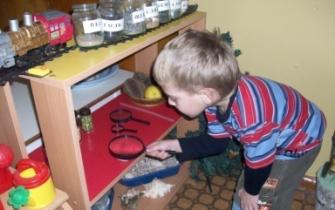 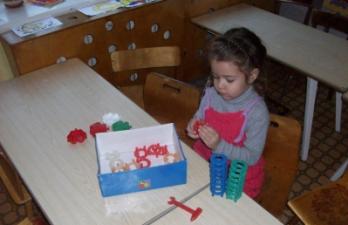 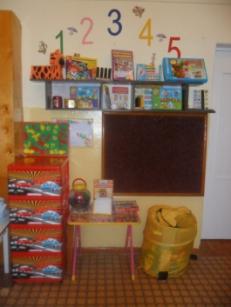 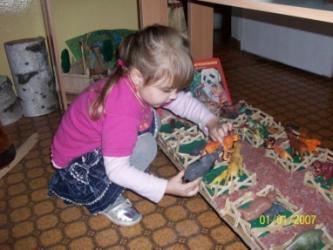 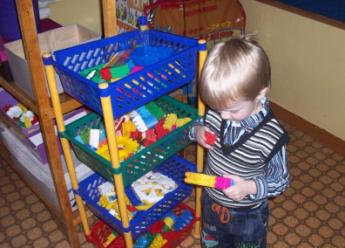 Цель и задачи  применения  игровых технологий  
 
повышение мотивации к занятиям  
актуализация    знаний дошкольников 
обеспечение заинтересованного восприятия изучаемого материала 
стимуляция речевой активности 
формирование положительного отношения к  образовательному процессу в целом
Общепризнанные игровые технологии в дошкольном образовании
Технология развивающих игр Б.П. Никитина
Игровая технология интеллектуально-творческого развития детей 3-7 лет «Сказочные лабиринты игры» В.В. Воскобовича
Технология «Цветные палочки» Х. Кюизенера
Технология саморазвития М. Монтессори
Игры
творческие
игры с правилами
игры со строительным материалом
ролевые
подвижные
сюжетно-ролевые
дидактические
театрализованные
Ролевые игры
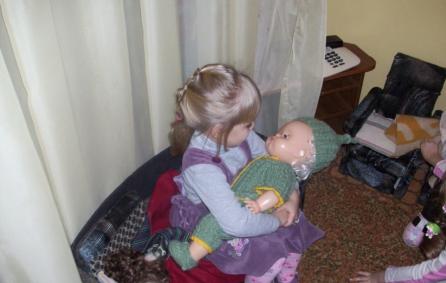 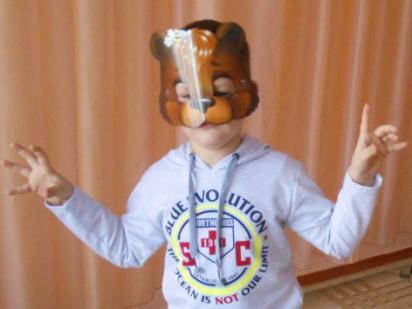 Сюжетно-ролевые игры
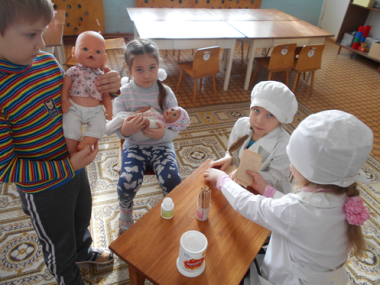 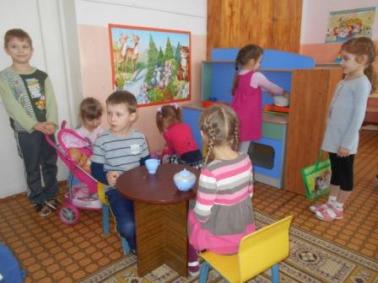 Театрализованная игра
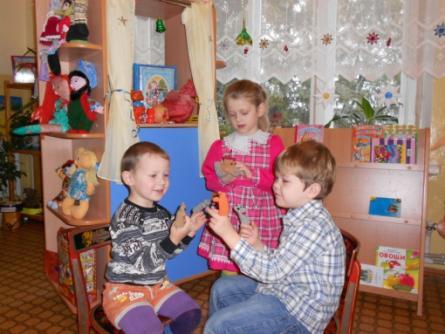 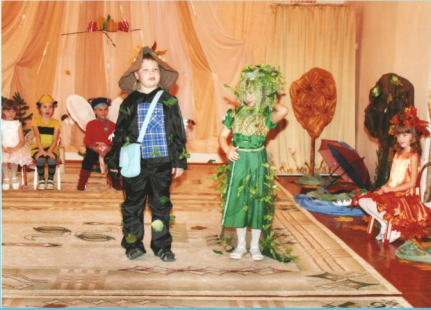 Строительные игры
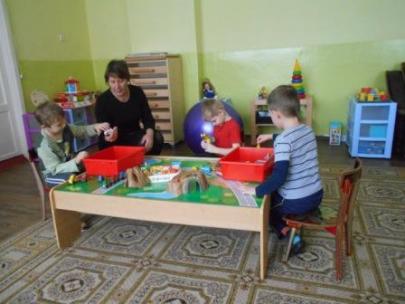 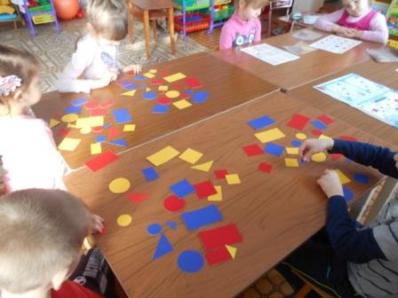 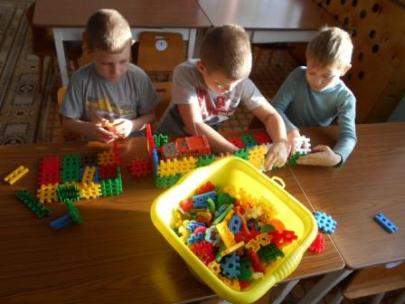 Игры на развитие иформационно-коммуникативных
 умений
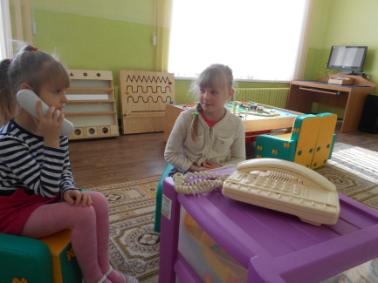 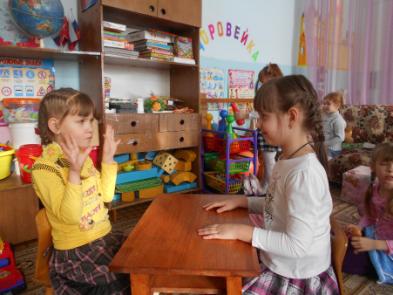 Подвижные игры
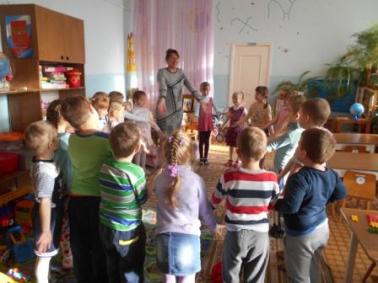 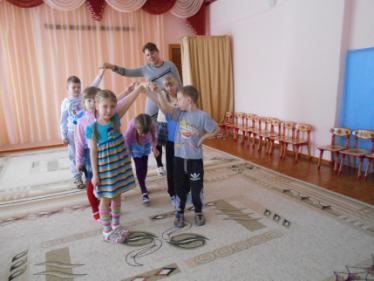 Дидактические игры
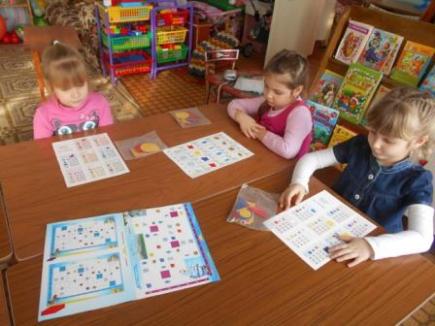 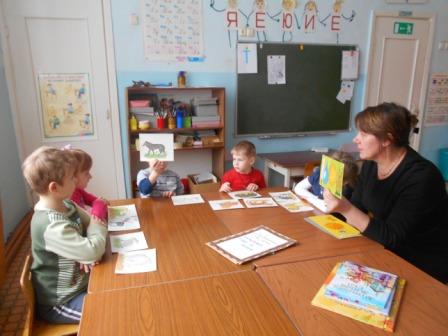 Дидактические игры
 по содержанию делятся на:
Математические
Сенсорные
Речевые
Музыкальные
Для ознакомления с окружающим миром
Игры и игровые приёмы 
для развития 
фонематического восприятия
«Звуковые  символы»
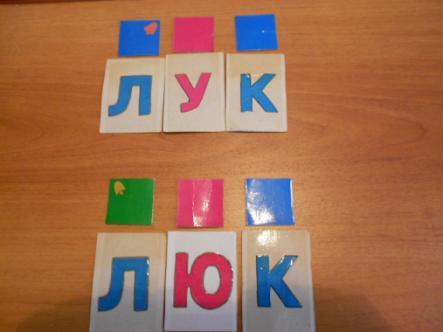 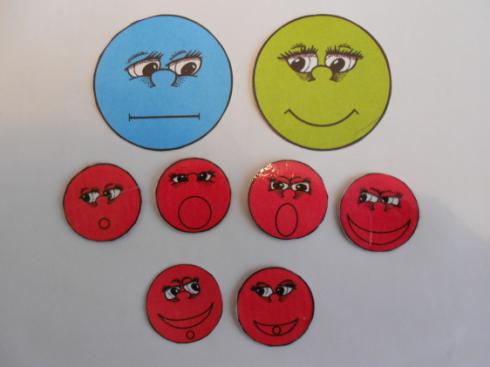 «Определи место звука в слове»
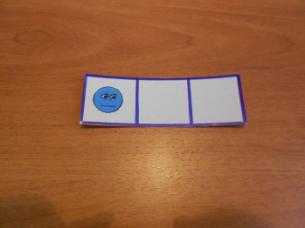 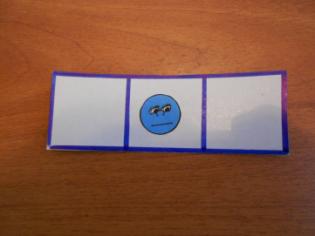 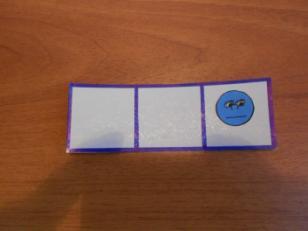 Логопедические бусы
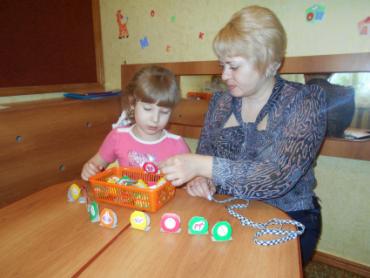 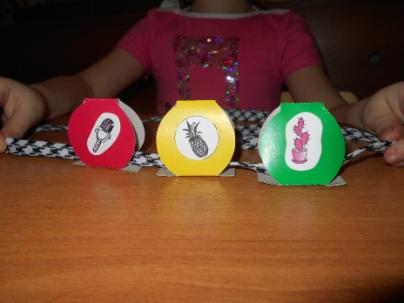 Конструирование букв
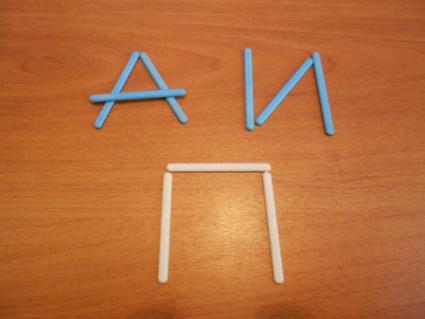 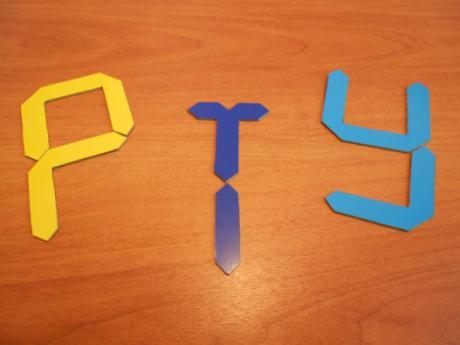 Игры на слоговое 
деление слов
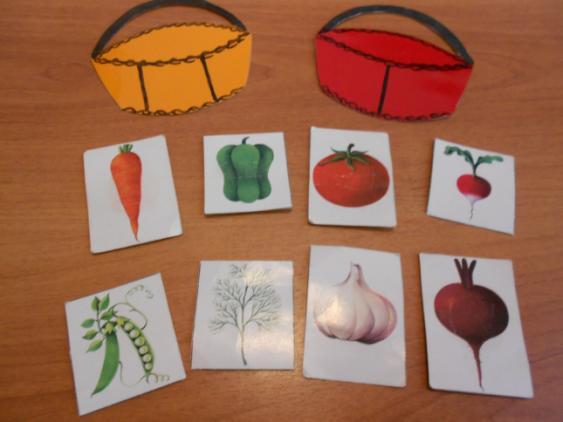 Логопедические пазлы
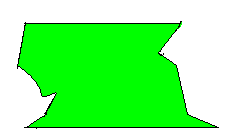 ПУС
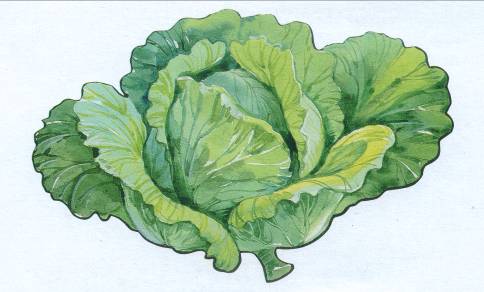 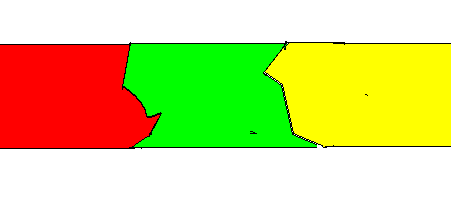 ТА
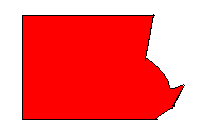 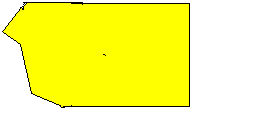 КА
КА
ТА
ПУС
Игра «Соседи»
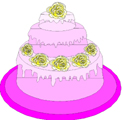 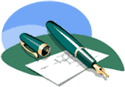 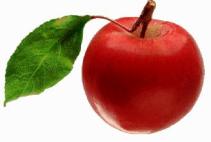 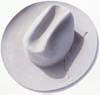 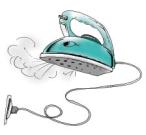 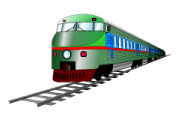 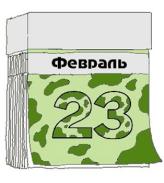 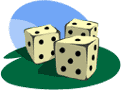 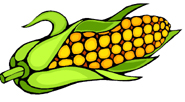 Игры и игровые приёмы 
на развитие и активизацию 
словарного запаса и 
грамматического строя речи
«Скажи наоборот»
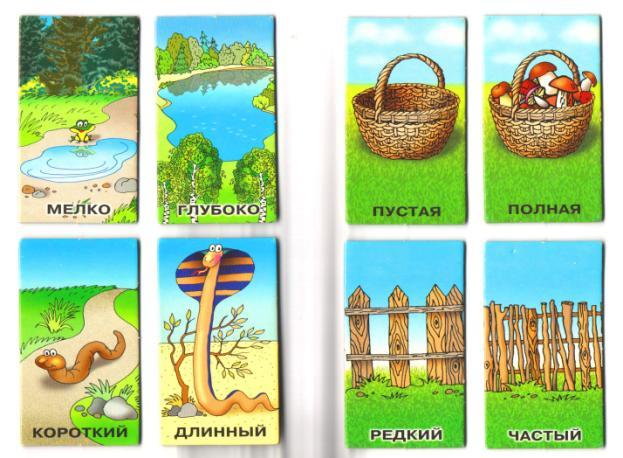 «За грибами»
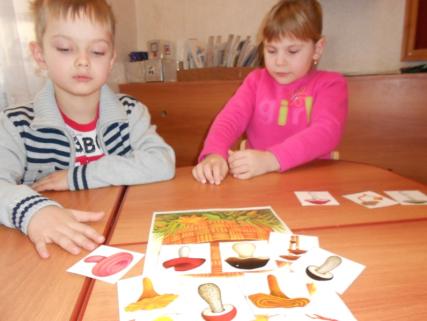 «Накорми животных»
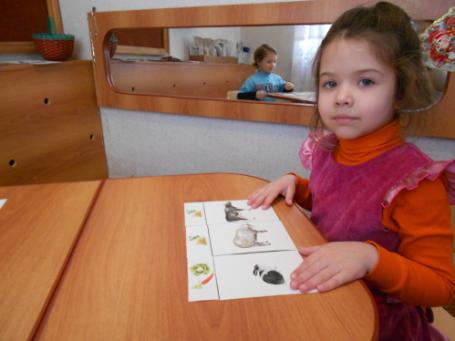 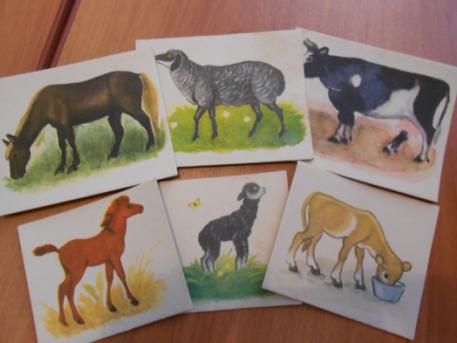 Н
А
Й
Д
И
М
А
М
У
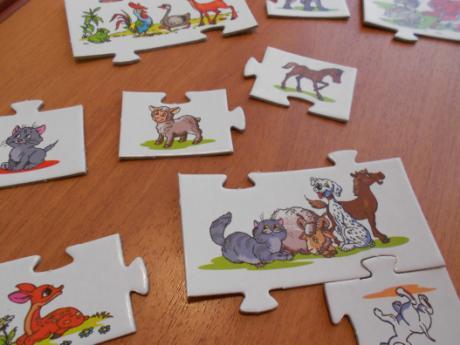 Игра «Почини игрушку»
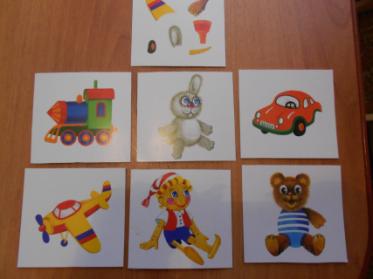 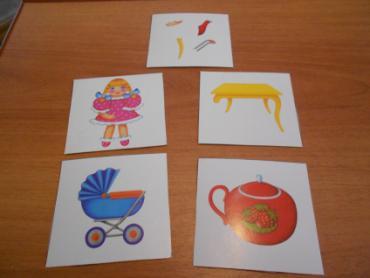 Игра «Что без чего?»
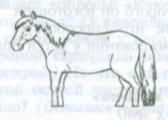 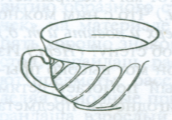 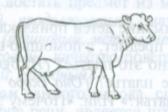 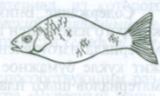 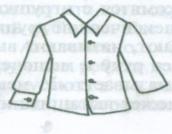 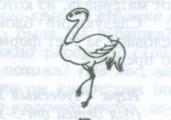 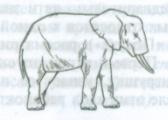 Игра «Кому что нужно для работы?»
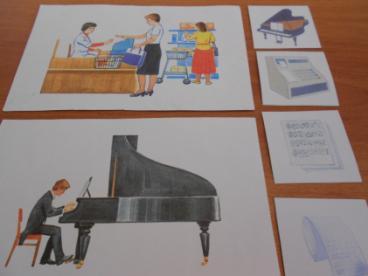 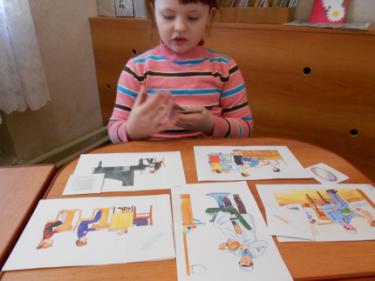 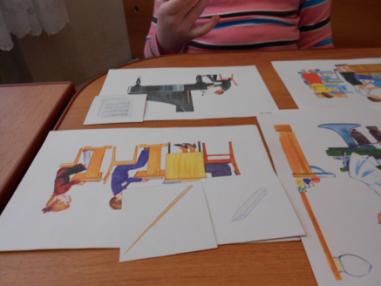 Игра «Что   делает …?»
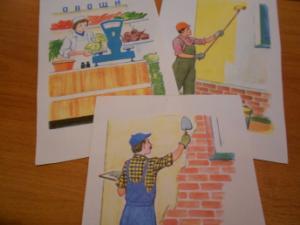 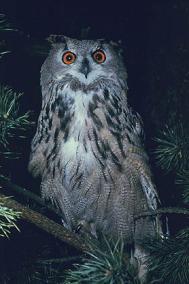 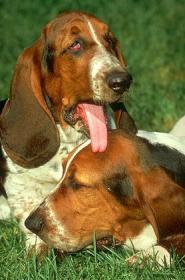 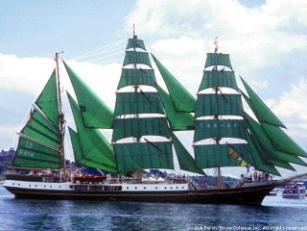 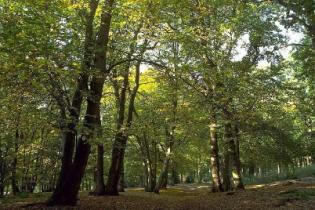 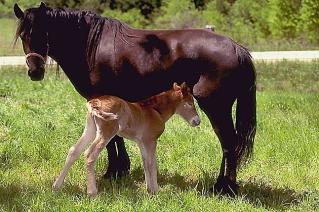 Что можно делать с …?»
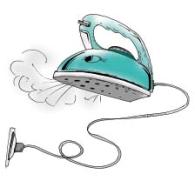 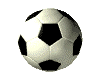 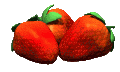 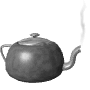 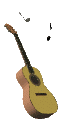 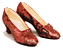 Игра «Чей, чья, чьё?»
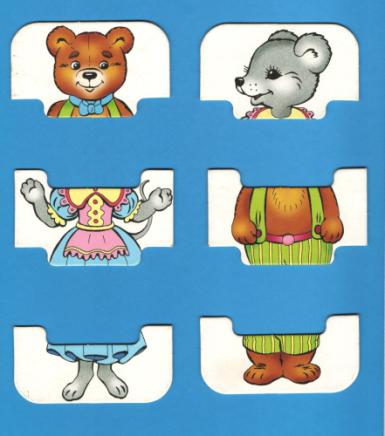 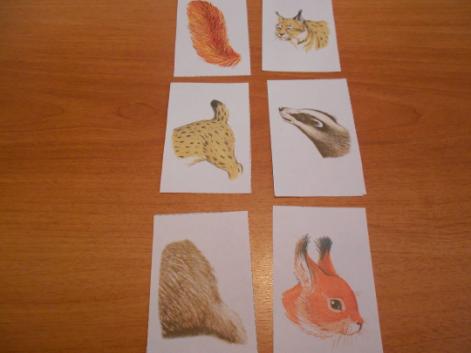 игра «Назови блюдо»
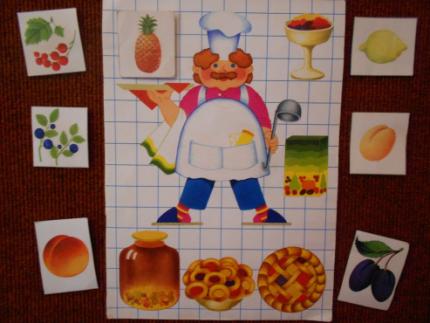 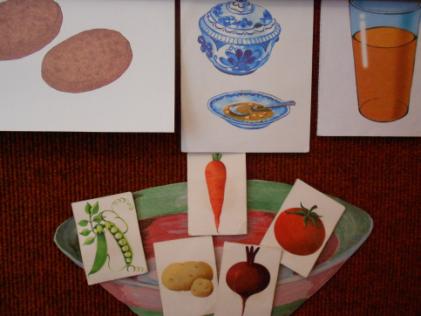 Игра «Назови одежду»
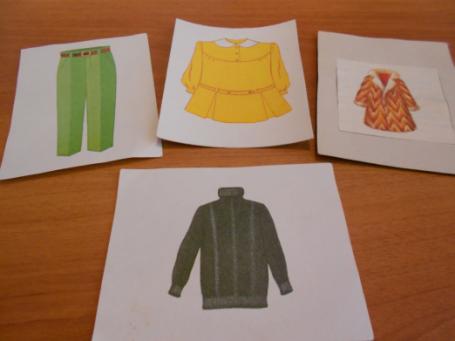 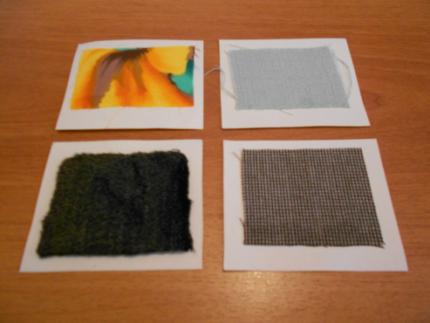 Это важно!
Спасибо за внимание!
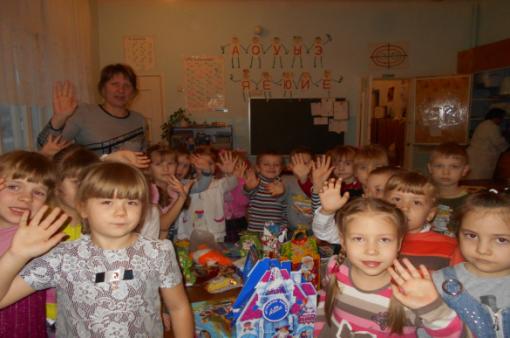